جامعــــــة محمد خيضــــــــــــر
جامعــــــة محمد خيضــــــــــــر
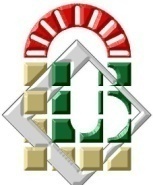 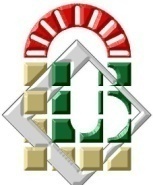 بــســكــــــــــــرة
بــســكــــــــــــرة
الجمهورية الجزائرية الديمقراطية الشعبية
                         وزارة التعليم العالي والبحث العلمي 
                           جامعة محمد خيضر— بسكرة —
                    كلية العلوم الاقتصادية والتجارية وعلوم التسيير
                                    قسم علوم التسيير
المــــوضـــوع
إعـداد الطــلــبة:
تحت إشراف الأستاذة: طاهري فاطمة الزهراء
حداد إيمان 
الهامل ربيحة
سلمي مريم
المـــوسم الجــامعي:  2020/2019
مقدمة
لقد ازدادت أهمية مفهوم إدارة الموارد البشرية في السنوات الأخيرة ليس فقط كايدولوجية ولكن كإستراتيجية لدعم المؤسسة. وقد اقتنعت الإدارة الحديثة بان النجاح طويل الأمد يشمل العلاقة بين الكوادر الإنتاجية وأدت خبرة عمل إدارة إلى أن هناك اتجاهين: 
نظرة موارد البشرية التي تشمل التطوير المنظم ونمو الكفاءة للأفراد في المؤسسة 
النظرة الموجهة للأعمال التي تتطلب التوجه للخدمة وخلق المنافسة بين الموظفين 
يشير هذان المفهومان إلي أن إذا حدث خطا فان العواقب تكون على الأفراد والإعمال تسبب الخسارة فكيف يمكن للإدارة منع هذه الخسارة بالنسبة للفرد وبالنسبة للمؤسسة وهذا ما أصبح يعرف بإدارة مخاطر الموارد البشرية

تعريف إدارة مخاطر موارد بشرية
هي استيعاب المخاطر التي يتعرض لها الموظفون وأنشطتهم والتنبؤ بالمخاطر والتخطيط للتقليل من احتمالية حدوثها
أولا : المخاطر التنظيمية
هي احتمال حدوث شيء سيكون له تأثير مباشر على أهداف العمل التنظيمية
(Sadgrove 2016 (
المخاطر التنظيمية
مخاطر تنظيمية داخلية:هي نظر الموظفين إلى العمل والتفكير في جميع العوامل التي تجعل الوظيفة عملية
مخاطر تنظيمية خارجية:هي النظر إلى البيئة التي توجد فيها العملية وعادة ما يتم التغاضي عن بعض المخاطر
إدارة مخاطر الأعمال
المالي :Finacial
-أسعار الصرف السيولة 
-أسعار الفائدة
 -التكاليف 
-الائتمانات الربحية
الأفراد People :
الاحتيال
عدم الكفاءة العمل الصناعي
 -عدم وجود موهبة
التكنولوجيا TECHNOLOGY :- الاستخدام السيئ للتغيرات التكنولوجية يؤدي إلى فشل التكنولوجيا
الامتثال 
:Compliance 
-الضريبة 
-الأوراق المالية -القوانين 
-المعايير المحاسبية 
-الضوابط الداخلية 
-الأخلاق
الاسترايجية:Trategic -الأسواق 
-المنافسين
-العقود 
-التقاضي 
-الاستحواذ على الملكية الفكرية
التشغيل Operationl:
-توزيع
 الخدمات اللوجيسية
ثانيا:إدارة الموارد البشرية



-تولت إدارة موارد بشرية ادوار مختلفة ومهام أكثر تنوعا ومسؤولية اكبر مع مرور الزمن 
-يتمثل دورها الرئيسي التوفيق بين الإستراتيجية العمل وإدارة شؤون الموظفين
هي تخطيط وتنظيم ومراقبة واستقطاب وتنمية الكفاءات بغرض تحقيق أهداف المنظمة
تعريف
في الماضي لم يعتبر الموظف موردا للمؤسسة بل تكلفة ضرورية
فكرة الأولى
التنسيق الممارسات التوظيف مع الإستراتيجية التنظيمية
الفكرة الثانية
إدارة موارد بشرية يجب أن تضمن التزام الموظف بالعمليات
الفكرة الثالثة
مخاطر موارد بشرية
الصحة والرفاهية
الإنتاجية
الأمور المالية
دوران العمل
معدلات الحضور
السمعة
القانونية
الابتكار
الاجتهاد
التجنيد
دوران الموظفين
سوء السلوك
عدم المشاركة
تقاضي الموظف
مخاطر الموارد البشرية
ضعف الأداء
الغياب
الأوبئة
القوى العاملة النقابية
مشاكل الإدارة العليا
الموهبة
لوحة تحكم ضعيفة
جودة التنفيذ
الأجر العالي
الاستعانة بمصادر خارجية
الخلافات
التغيرات الديمقراطية
الفشل في التكيف
تصميم نظام لإدارة مخاطر الموارد البشرية
مخاطر الموارد البشرية 
البيئة الاقتصادية 
البيئة السياسية 
البيئة الثقافية
مخاطر استراتيجية
المخاطر العملية للموارد البشرية
مخاطر الاختبار
مخاطر التنمية
مخاطر التقييم
مخاطر نظام المكافات
إن وضع مخاطر الموارد البشرية المحتملة في نظام إدارة المخاطر. يتم ذلك لتعزيز إستراتيجية أعمال المنظمات ولكن إدارة الموارد البشرية الإستراتيجية هي عامل حاسم في تحقيق النجاح التنظيمي. وبالتالي، فإن عدم إدارة المخاطر في الموارد البشرية يمكن أن يكون له تأثير شديد على عملها. يمكن للمؤسسات تشكيل أنظمة إدارة مخاطر الموارد البشرية من خلال إشراك ثلاثة عناصر أساسية. العناصر هي مهمة وإستراتيجية الشركة وهيكلها وإدارة الموارد البشرية. يجب أن تتوافق هذه العناصر الثلاثة مع ممارسات الموارد البشرية في المنظمات لتصميم نظام مناسب لمخاطر الموارد البشرية. 
    إن مشاركة الموظفين هي مفتاح النجاح، ولا يمكن لهذا النظام أن يزدهر إلا إذا كان الجميع على استعداد للمشاركة ودعمه. في ألمانيا، من المرجح أن تكون المؤسسات الأكبر قد أضافت بالفعل نظامًا لإدارة مخاطر الموارد البشرية إلى نظام إدارة المخاطر، مما يثير مسألة ما إذا كانت المؤسسات المتوسطة والصغيرة لا تركز بشكل كاف على أنظمة الموارد البشرية بشكل عام أو إذا لم يكن لديها موارد كافية لنفعل ذلك.